Welcome to 
5th Meeting
Current market situation 
& Opportunities
Jeroen van Lange - The Blockchain Today
Todays program
Current market situation
Bitcoin dominance (continue to decrease ?) 
Alt-coins 
Bitcoin top coming ? (pi cycle top, Monthly candles) 
Where are the opportunities ?
Bitcoin dominance
BTC.D
Until reversal signal on mid-term timeframe (4h or Daily) 
Position into Alt-coins
ETH/BTC
ETH/BTC
Flipped resistance into support 
As long as we’re holding 0.035 I remain bullish 
Next target middle of the channel (0.04 - 0.041)
Re-entry point could be 0.035BTC
LINK/BTC
LINK/BTC
DOT/BTC
Is Bitcoin topping out ? (Pi cycle top)
Let’s first look at price behaviour
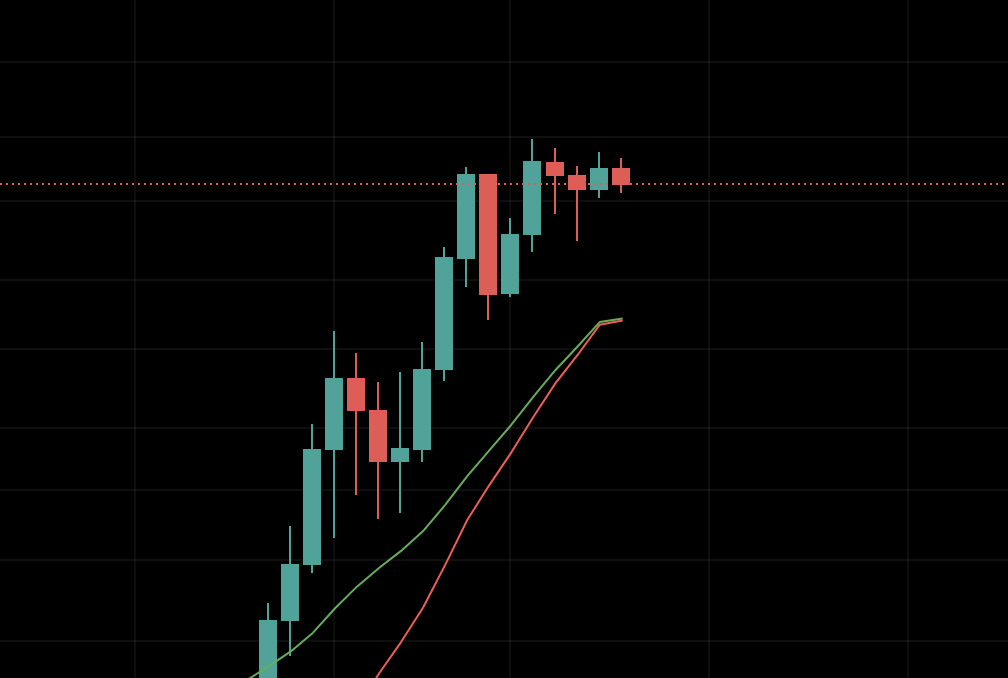 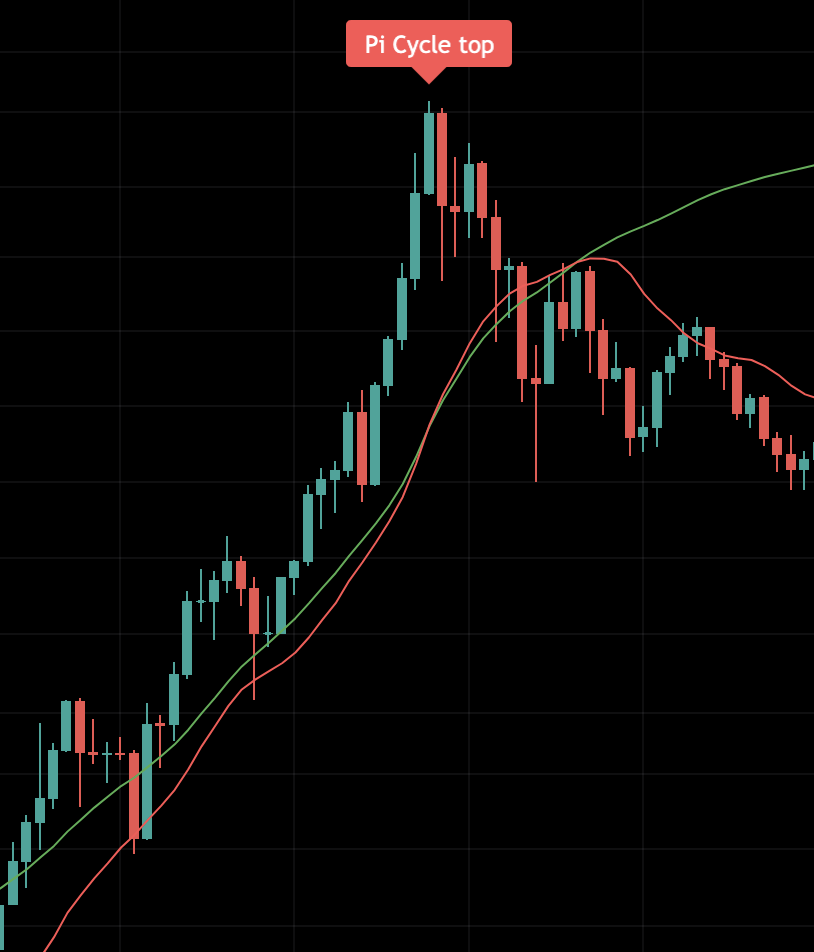 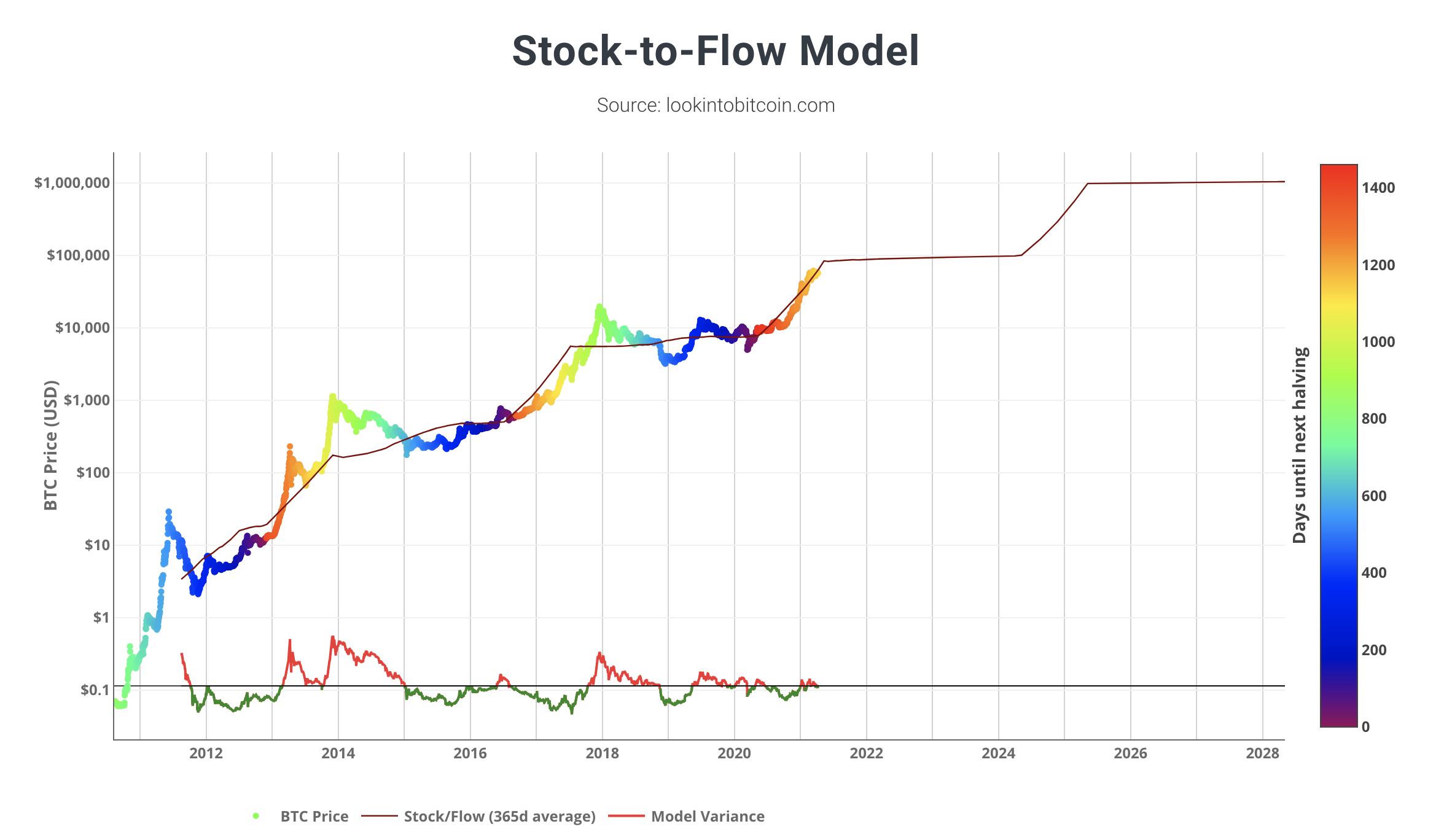 Stock to flow
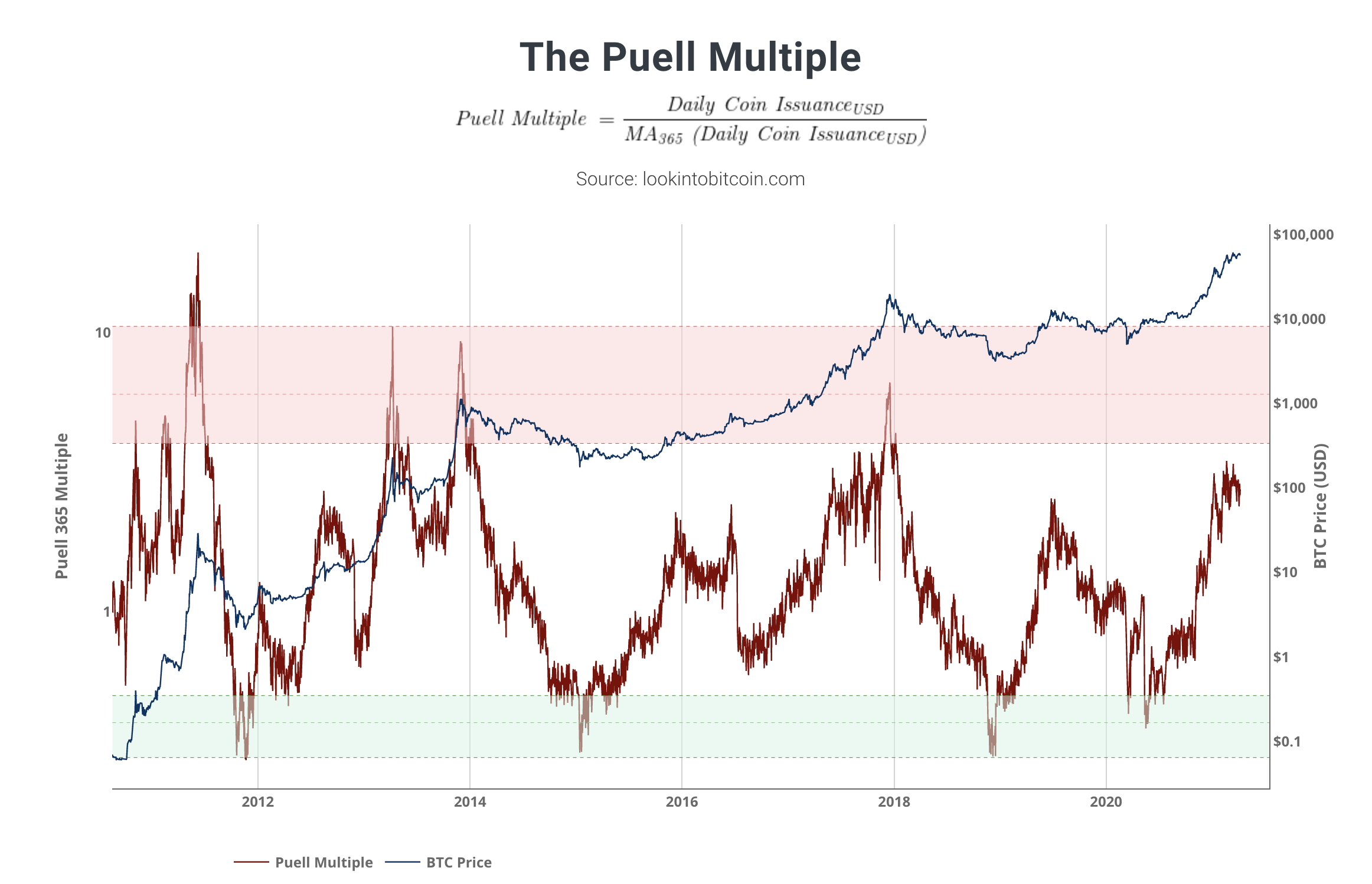 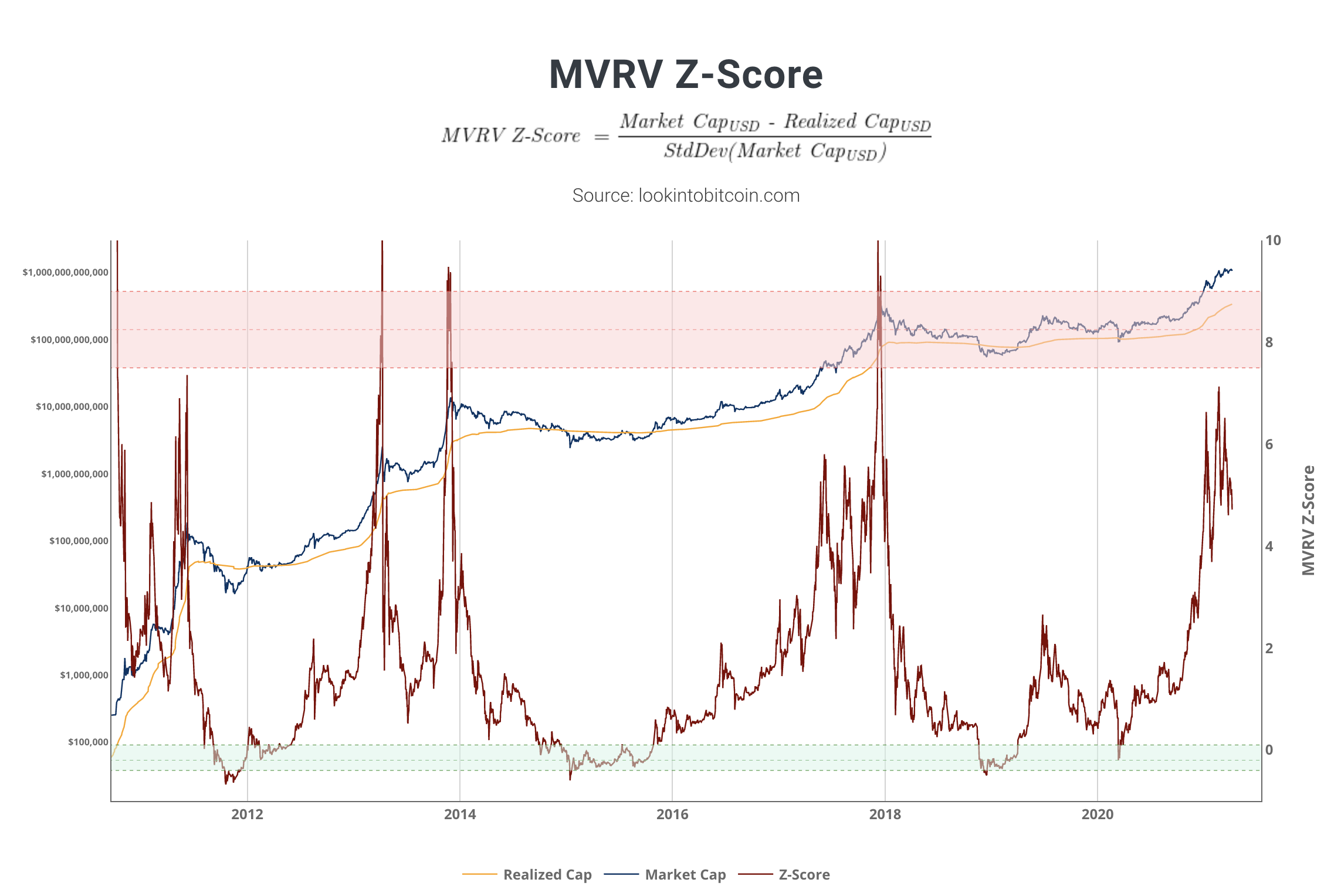 This time it’s different
Is it ?
Market structure looks different 
Other metrics are not confirming a cycle-top 
Could it still signal a top ?
Where is Bitcoin right now ?
Bullish or bearish ?
Even in a bull-market we can’t just only go up 
Consolidating 
Declining resistance RSI (Daily) 
20DMA (less significant sideways)
Let’s zoom a little bit out
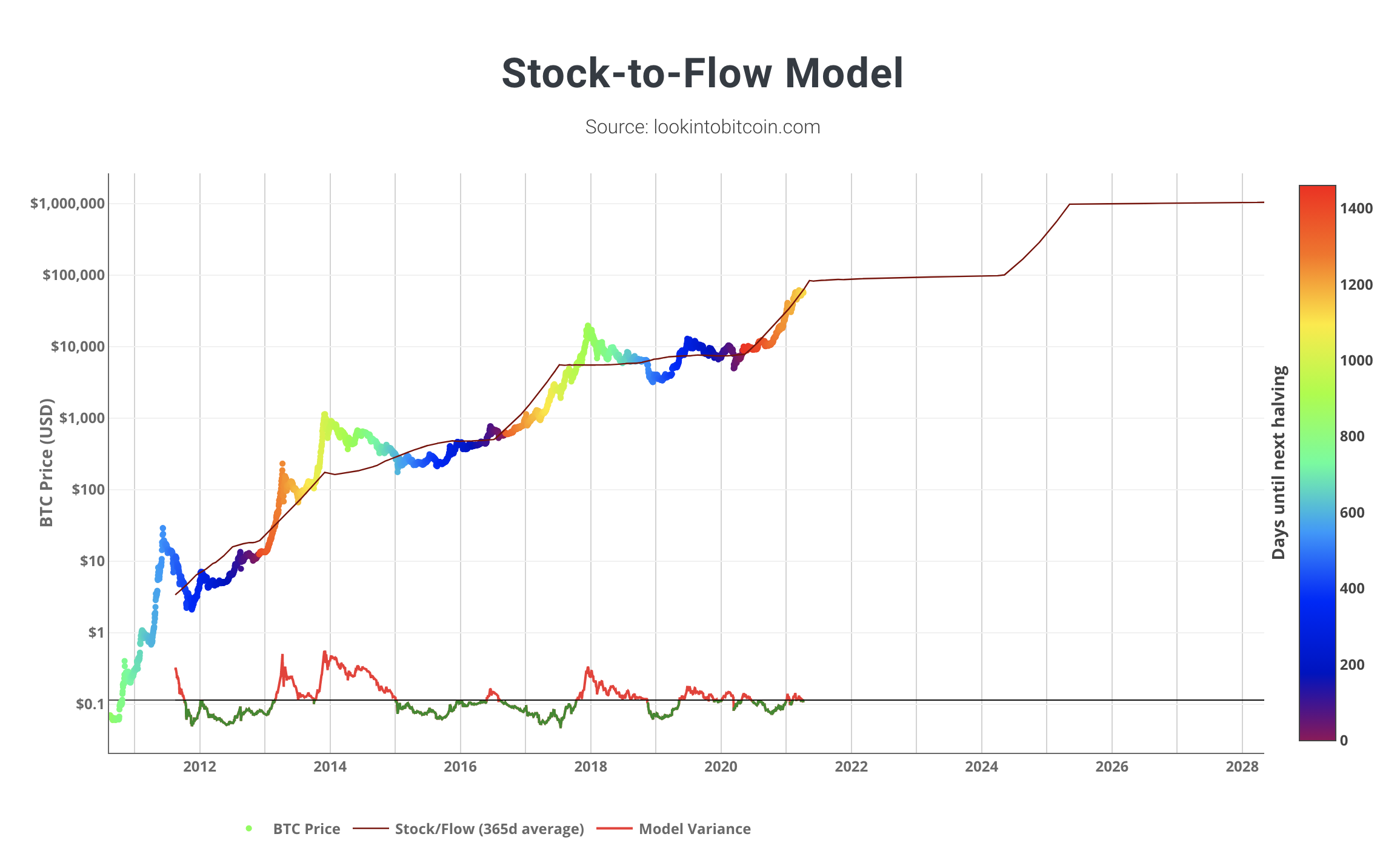 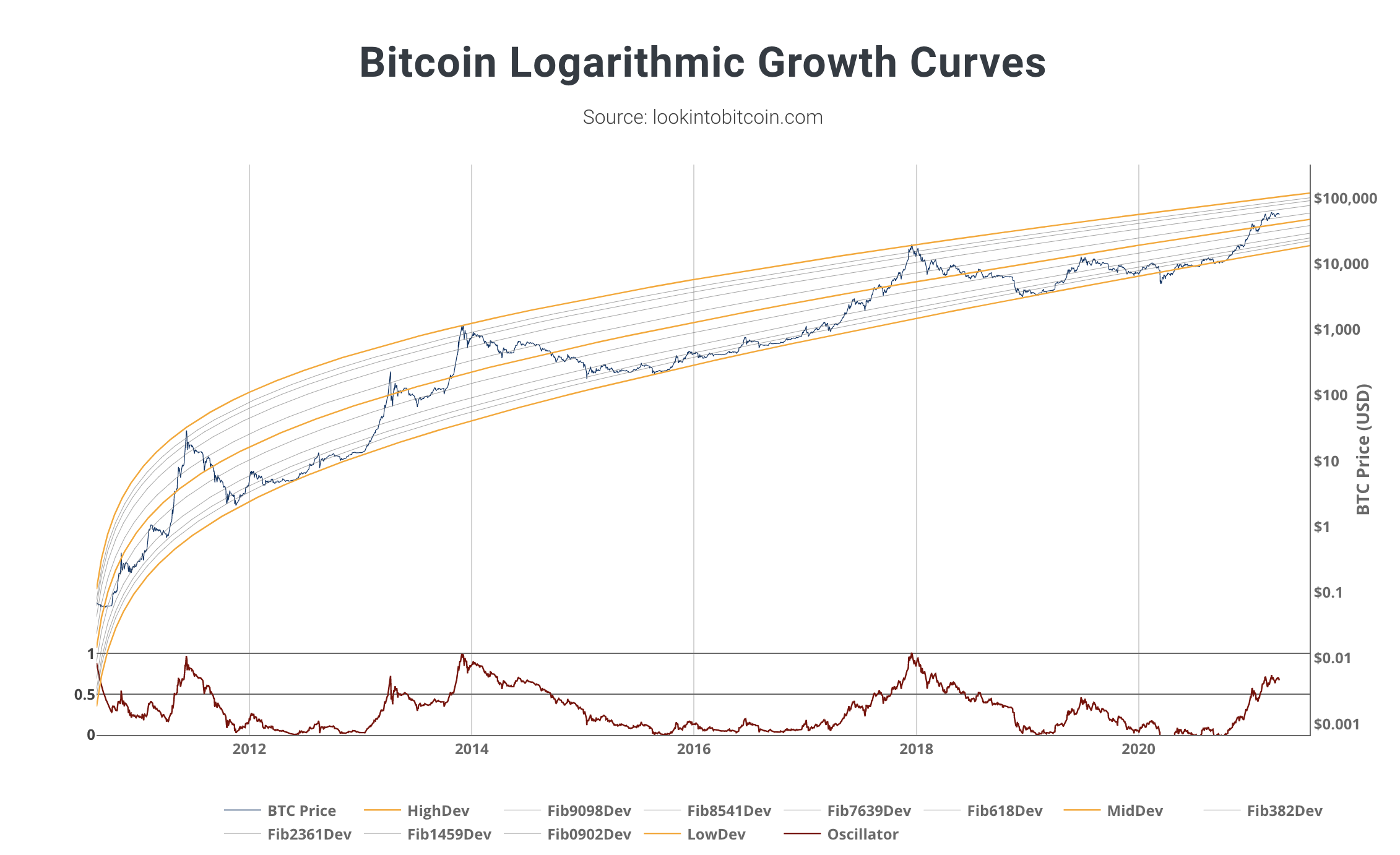 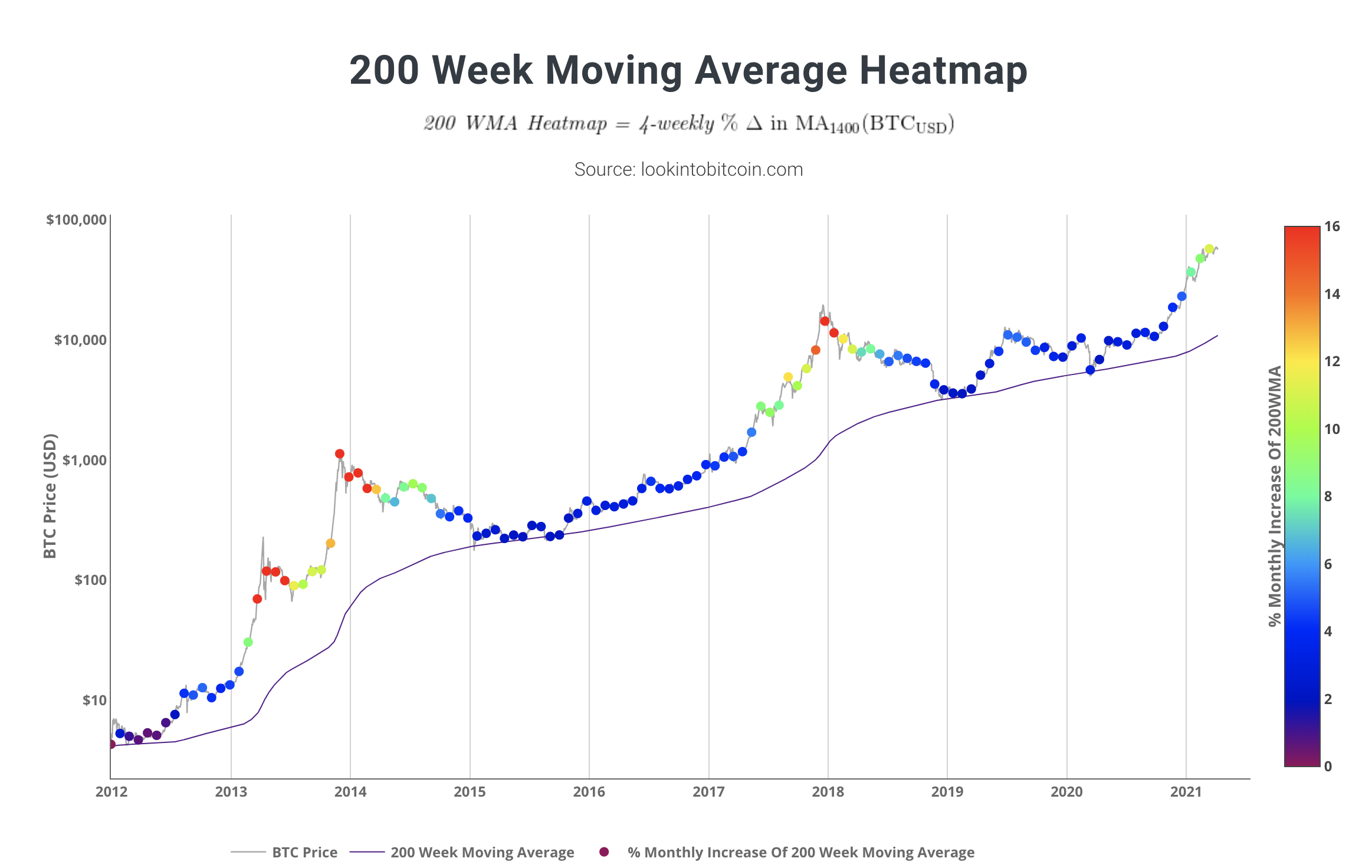 SP500 breakout
SP500 2007
Right before 2008 crisis
The VIX (Volatility Index)
Summary
Bitcoin is consolidating and not bullish until momentum break
Alt-coins are still positioned 
Bitcoin hasn’t reached cycle top (most likely) 
SPX aligning with BTC 
SPX can be used for BTC selling pressure
New alt opportunities
Litecoin (LTC/BTC)
Monero (XMR/BTC)